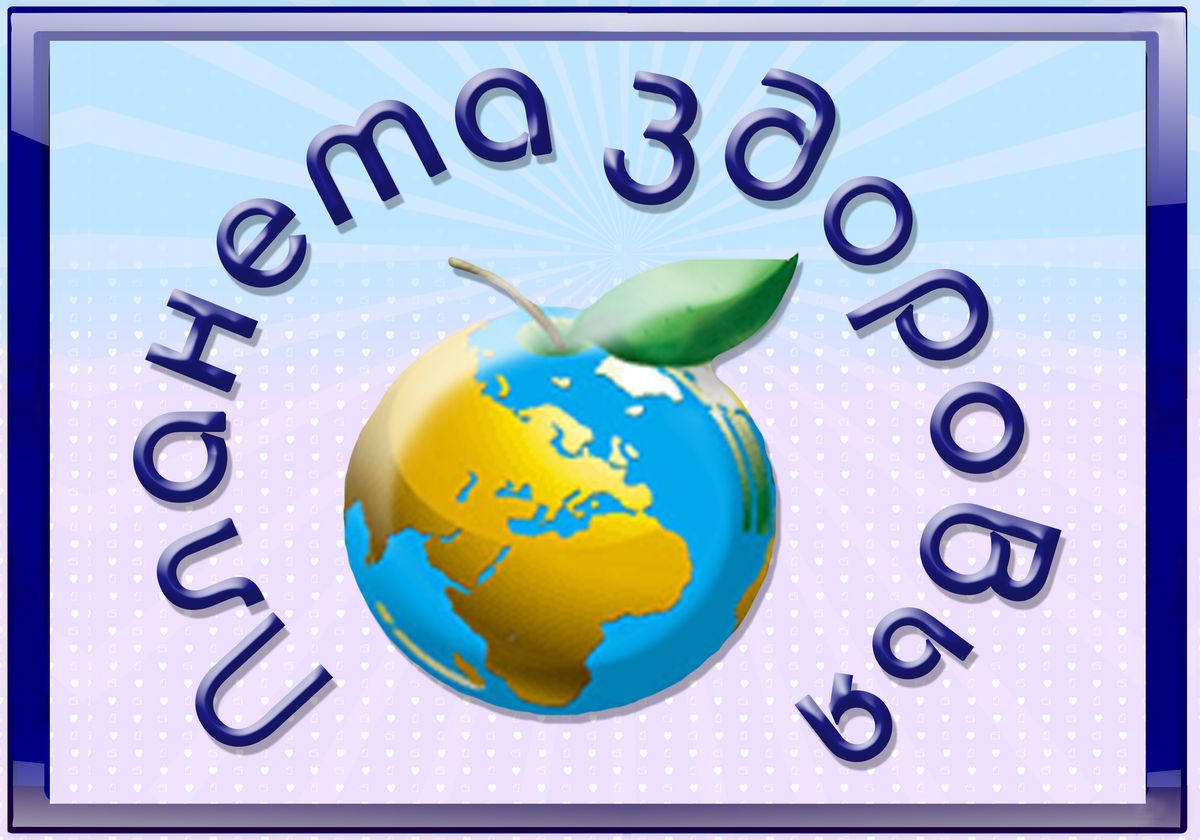 Названия континентов
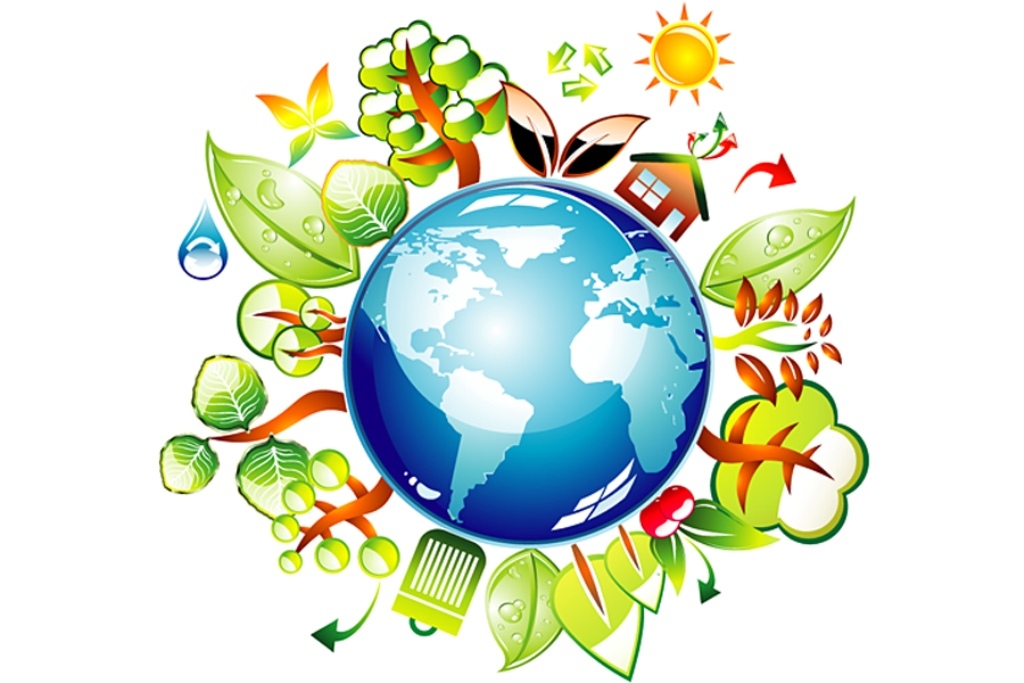 Фестиваль музыкальных зарядок
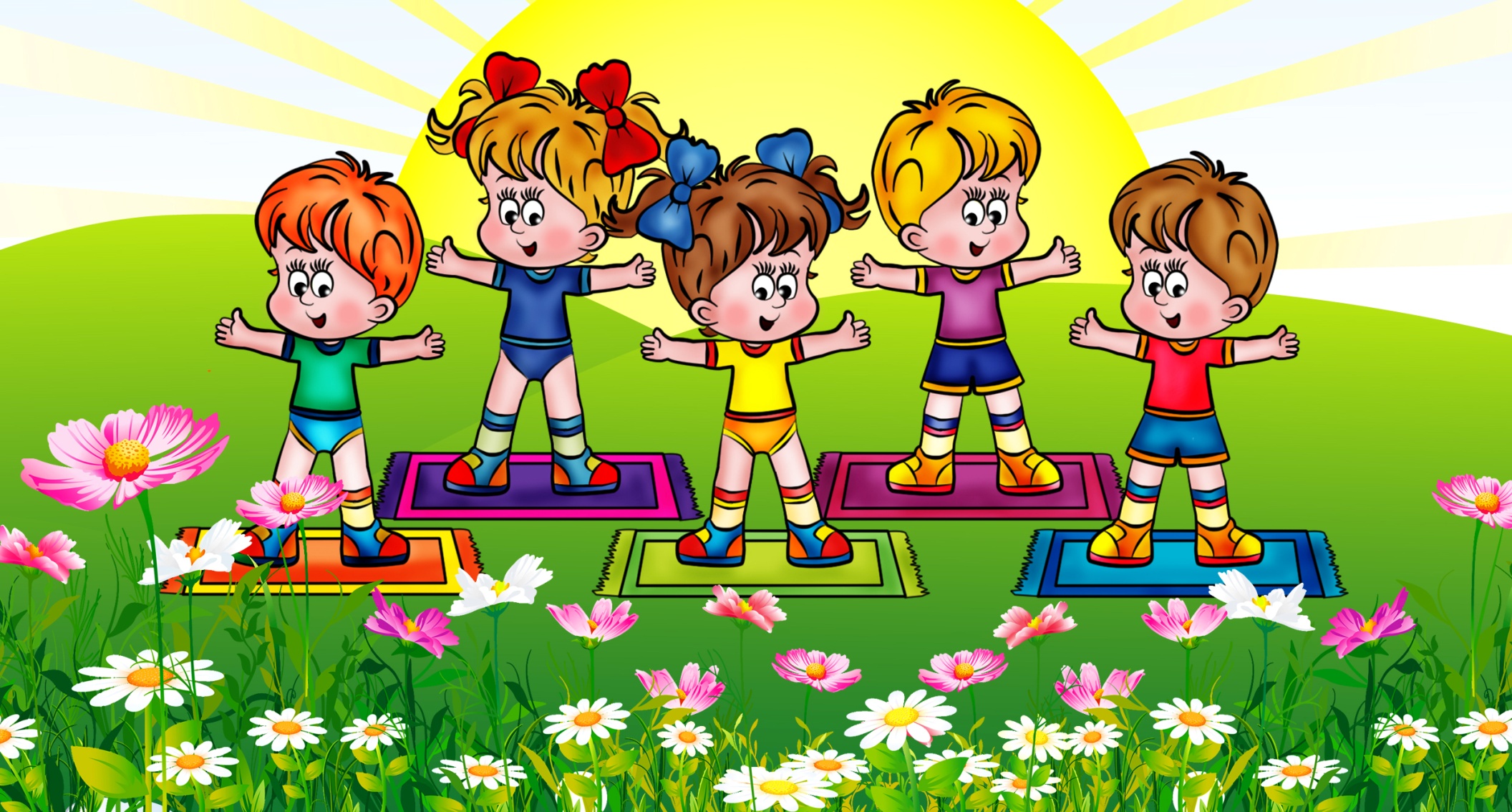 Отгадай загадки о здоровье
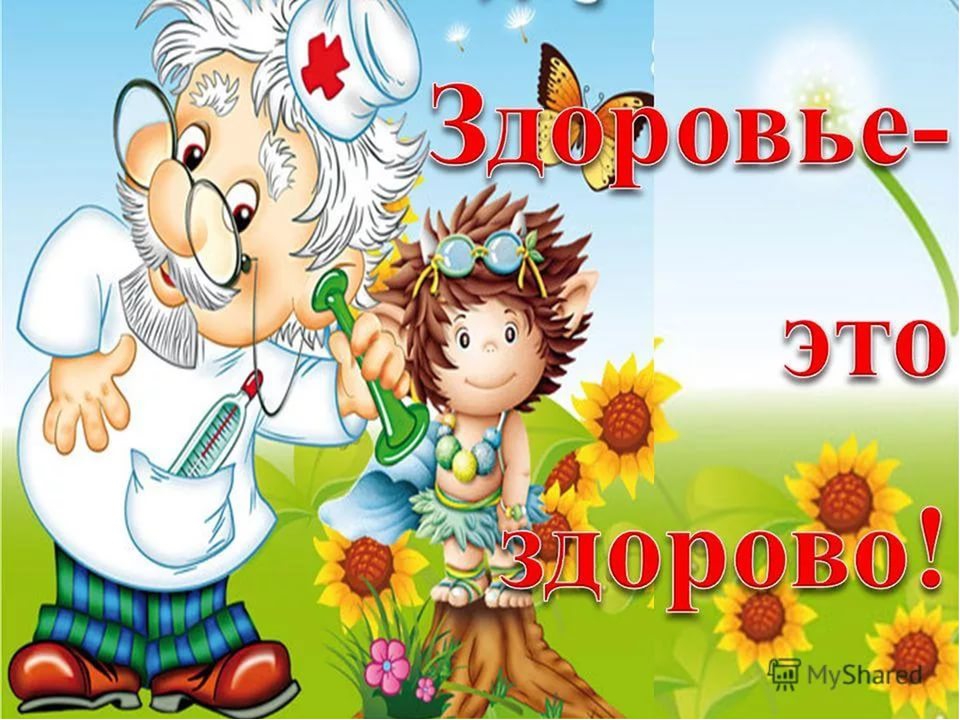 Правила здорового образа жизни
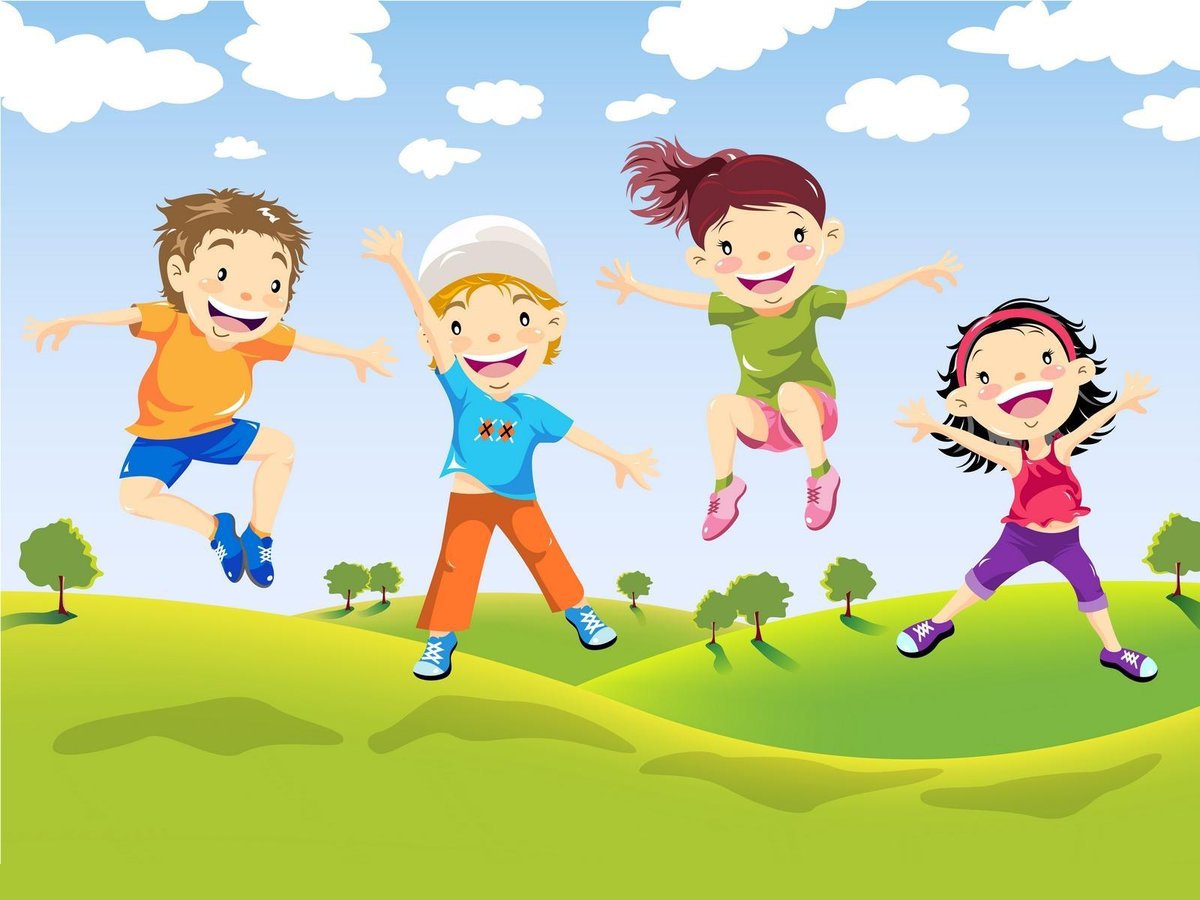 Лозунг
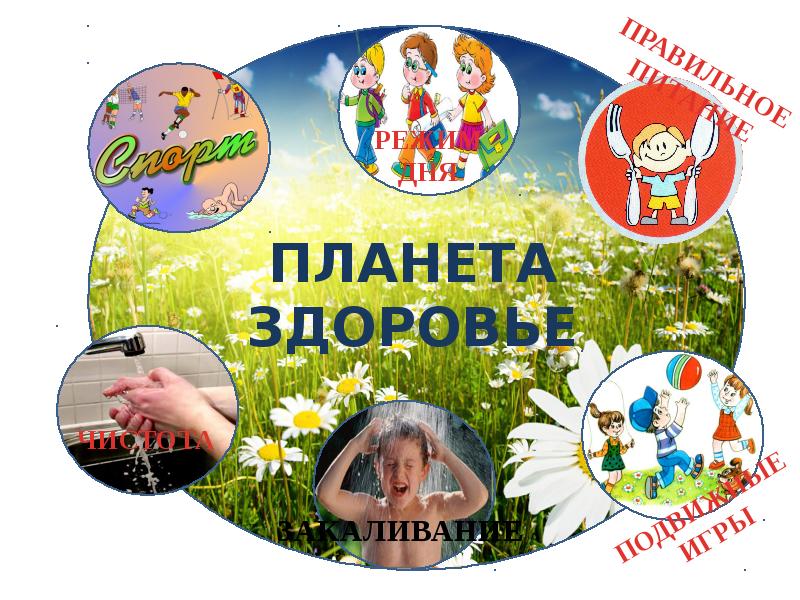 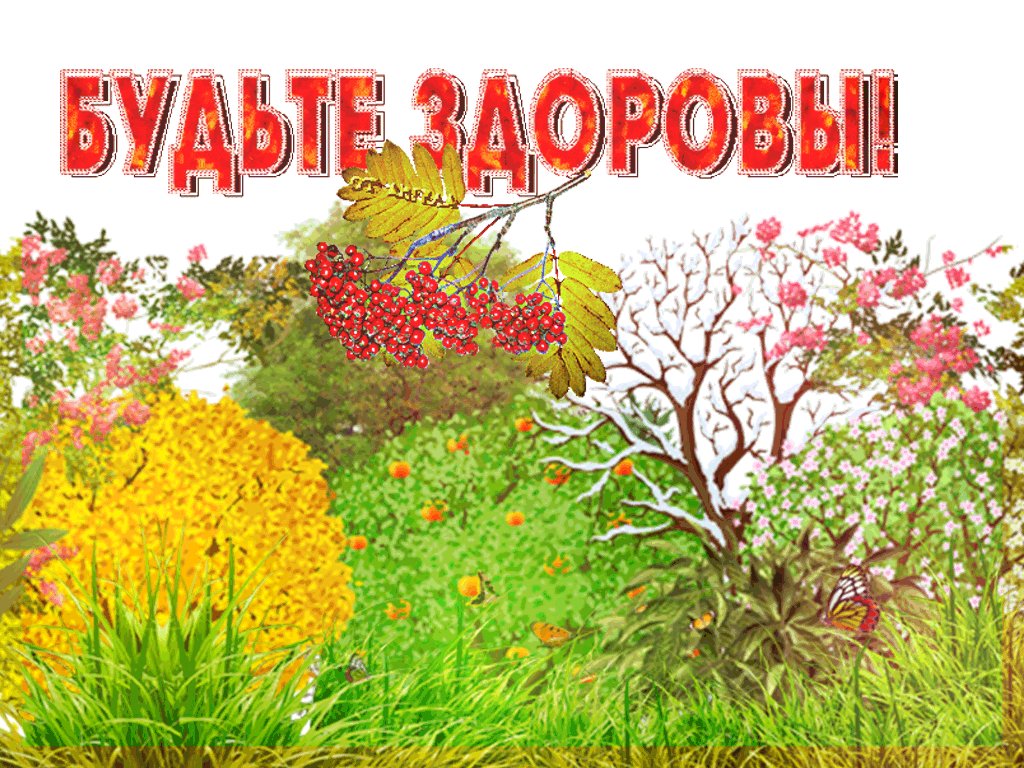